Choosing a textbook
What are our expectations?
Why no textbook is perfect?
Criteria of assessment
Checklist for a perfect fit
Why do we need a textbook?How do we personally  assess a textbook?
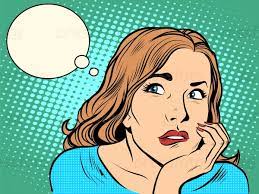 The role of a textbook
A resource for presentation material (texts, listenings)
A source of activities (drills, exercises)
A reference source for learners (grammar, vocabulary)
Stimulationfor classroom activities (role plays, panel discussions)
A resource for self-directed learning
A guidebook for less experienced teachers
A SYLLABUS for the course
Why is no textbook is a perfect fit?
L1 specific
Get outdated fast
Various learner interests
Additional exercises on specific grammar topics
Our (teachers’) tastes are different
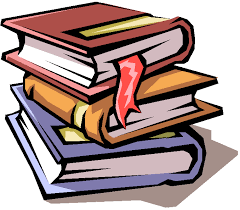 What to start with?Teacher-book relationship
Types of evaluation
Pre-use / In-use / post-use evaluation


Evaluation for potential
Evaluation for suitability
A Coursebook Checklist:
Aims and approaches
Design and organization
Language content
Skills development
Topics of interest
Additional materials
Practical considerations
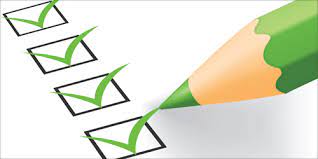 Evaluation guidelines
What do we want from a textbook?
Case study: organization
Teacher (user)  friendly  = Intuitive interface = foolproof
Road maps
Continuity
A workbook? A teacher’s book?
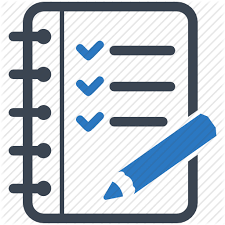 Case study: content
Form vs Function
Situation  vs Topic
Systematic or selective?
Is new material reflected in all types of work?
Are all four skills  developed simultaneously and integrated?
Is one difficulty rule observed?
Is there a definite policy on recycling?
Case study: aspects
Grammar: shallow/average/steep presentation.  Taught inductively/deductively? 
Are form and function integrated?

Vocabulary: 1000 words a course / 5% a text / 10-15 word a class / a vocabulary list / topic related /relevant/ collocations / active vs passive use / how well is it recycled?

Pronunciation: segmentals or suprasegmentals?  Diagrams to visualize intonation? Word stress? Specialized terminology?
Case study: Skills
Reading: level / different types of reading / time limit / critical and analytical
Listening/viewing: authentic / pre-while-post tasks / a subject for discussion/ point of interest/ source of new information / a model for reproduction
Speaking: communicative? real-life situations? enough of them? Models? Instructions? 
Writing: does it reflect the level? topic-related? Models? Peer- correction?

Are there any integrating tasks?   
Does it reflect the final exam?
Does it provide criteria for assessment?
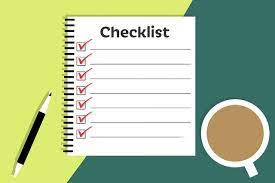 A checklist (groupwork)
how to adapt a textbook?
Leave some of the material out (underlying flexibility)
Add some tasks (to revise or focus)
Replace outdated parts (texts, video)
Personalize the content (make more relevant or challenging)
Home assignment
Choose an EFL/ESP textbook and present it to the class in accordance with the checklist.
You can have a potential or a suitability evaluation (with a particular audience in mind).
What supplementary material will your Coursebook need?